APEX on Recombination studies at LEReC
D. Kayran, A. Drees, A. Fedotov, P.Harvey, R. Hulsart , A. Marusic, 
P. Thieberger, S. Seletskiy and others.
APEX workshop,  Nov 9, 2021
BNL
Introduction and Motivation
Recombination signal was used to match RHIC and LEReC beams velocities during LEReC coimmisioning in 2019
Radiative recombination of ions was extensively studied experimentally. Perfect agreement between measurements and theoretical prediction for the recombination coefficient was found in a wide range of relative energies between the electrons and ions (>10meV). 
However, in the region of extremely small relative energies (which is the region typically used for electron cooling), the measured recombination coefficient for experiments with bare ion was found significantly higher than predicted by standard theory of radiative recombination. 
At RHIC during LEReC setup in 2019 the recombination enhancement was observed first time without continues solenoidal field. The goal of this experiment is the systematic study beam losses due to recombination for different energy offsets  and energy spread.
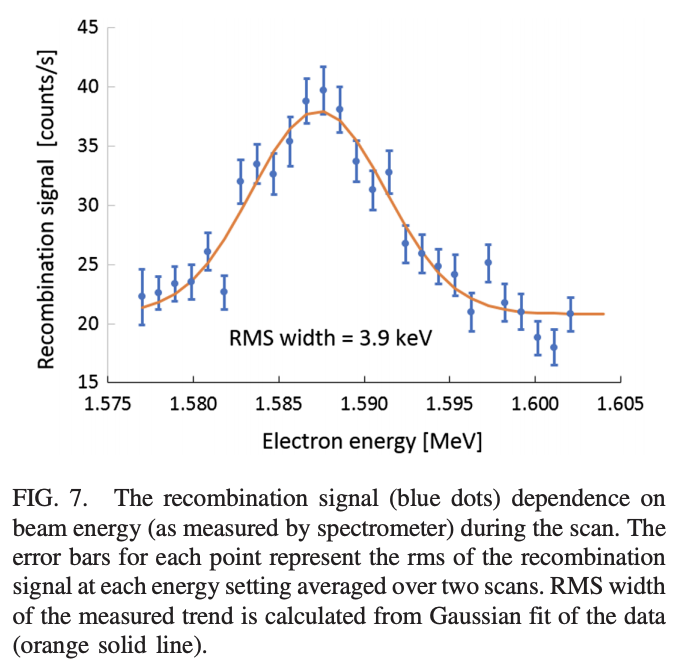 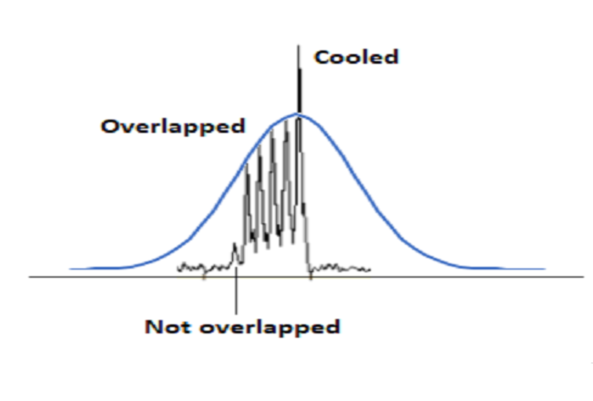 http://www.cadops2.bnl.gov/elogs/entryList.jsp?DATABY=day&ELOG=LEReC_2019&DATE=04/11/2019&DIR=none#968776
Phys. Rev. Accel. Beams 22, 111004 – Published 27 November 2019
Bunch by bunch loss signal data. The  best matched energy MB
© P. Thieberger
Summary of April 2019
It seems that bunch by bunch loss rate near recombination monitor location is well  correlated with:
Presents of electrons
Energy of electrons
For this RHIC/LEReC parameters the loss rate was about 10-15 events/minute.

The energy dependance distribution of the losses looks not exactly  Gaussian. 
Should try  to scale with ion bunch intensity to get more accurate curves

Plan for   APEX June 2021:  
Use more intensity per bunch  RHIC and LEReC
Try LEReC 76kHz mode  with 6MB (or 10MB if possible) 
Preferable configuration: several bunches in RHIC overlapping with  one (or two)  less numbers of the  LEReC Mbunches. 
Initial Question
Should we restore  Au19-4GeV-25m rec. lattice  or try regular RHIC run21 Au21? 
We decided to keep regular RUN21 lattice  and apply  local bump, instead.
Slides from Gang Wang’s presentation on Aug 27, 2021:
http://case.physics.stonybrook.edu/images/f/f9/Dependance_of_recombination_rate_on_energy_deviation.pdf
Recombination calculated curve for LEReC  setup
Transvers and longitudinal velocities in COF are about the same
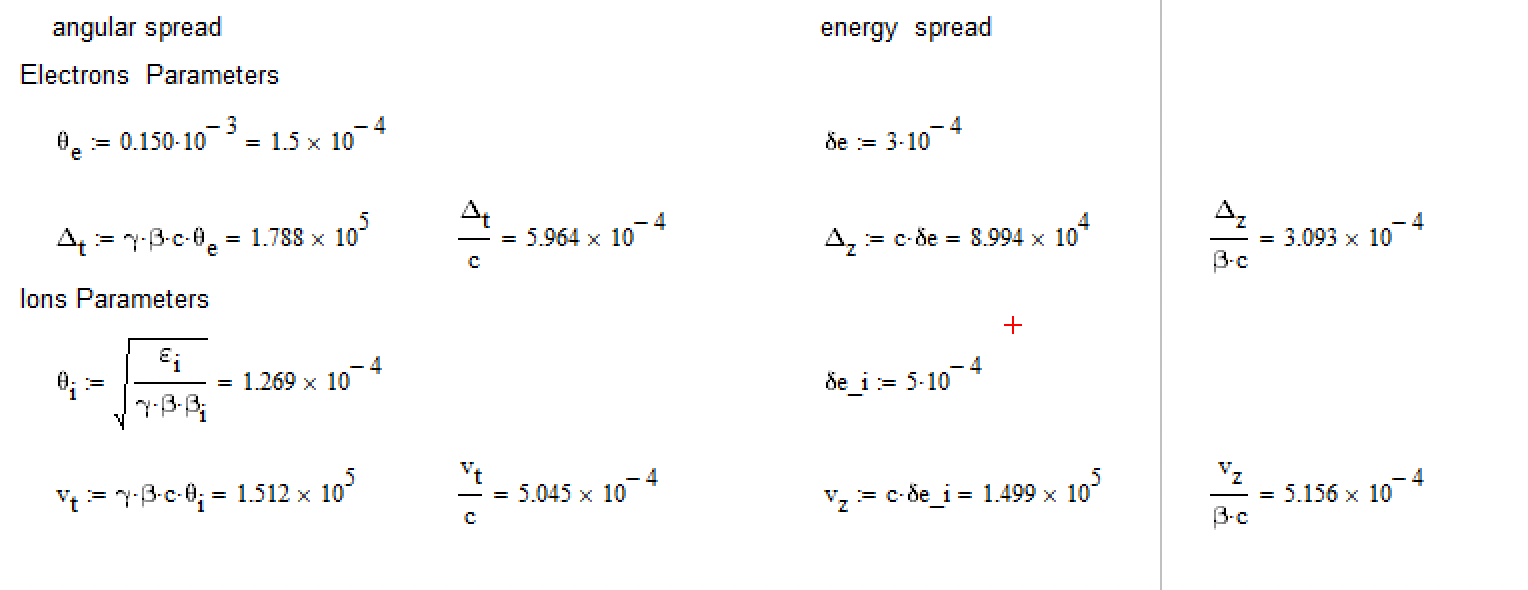 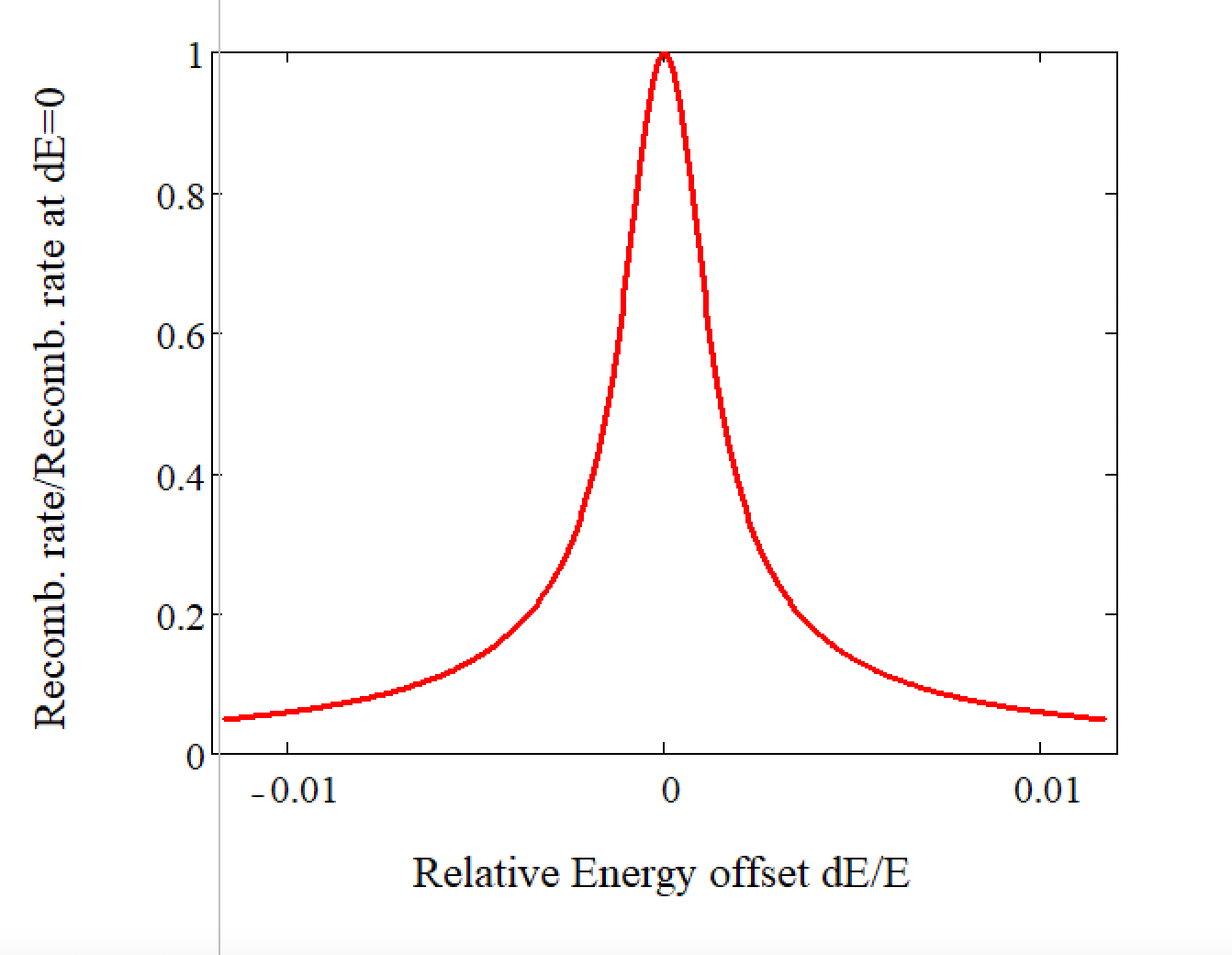 FWHM=3x10-4
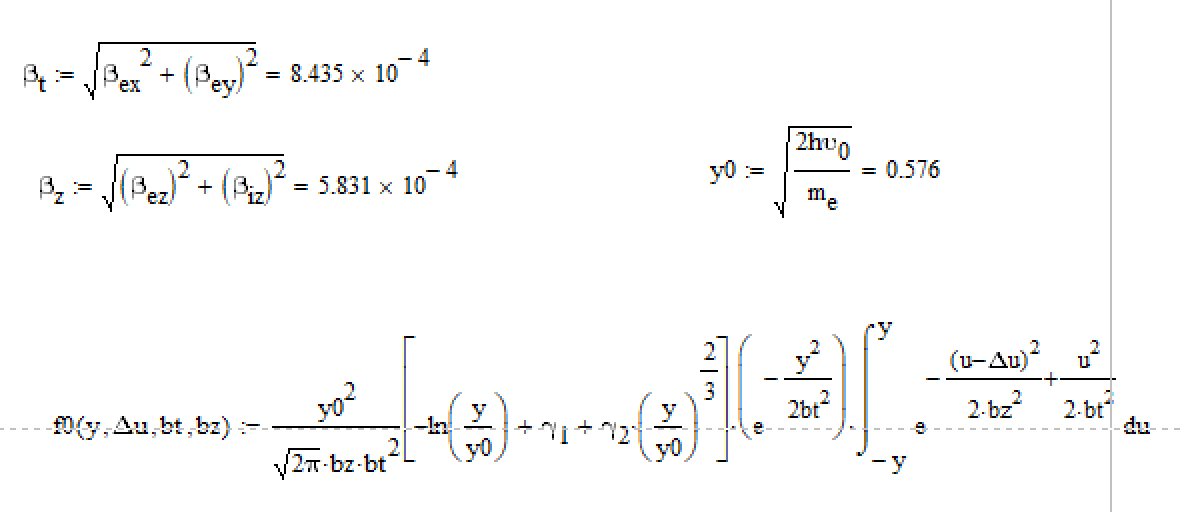 Rec. rate
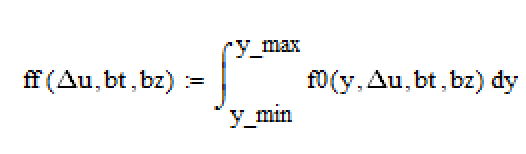 Side by side comparison of CeC and LEReC
LEReC rec. signal is significantly more sensitive to energy mismatch then for CEC setup
Using LEReC setup
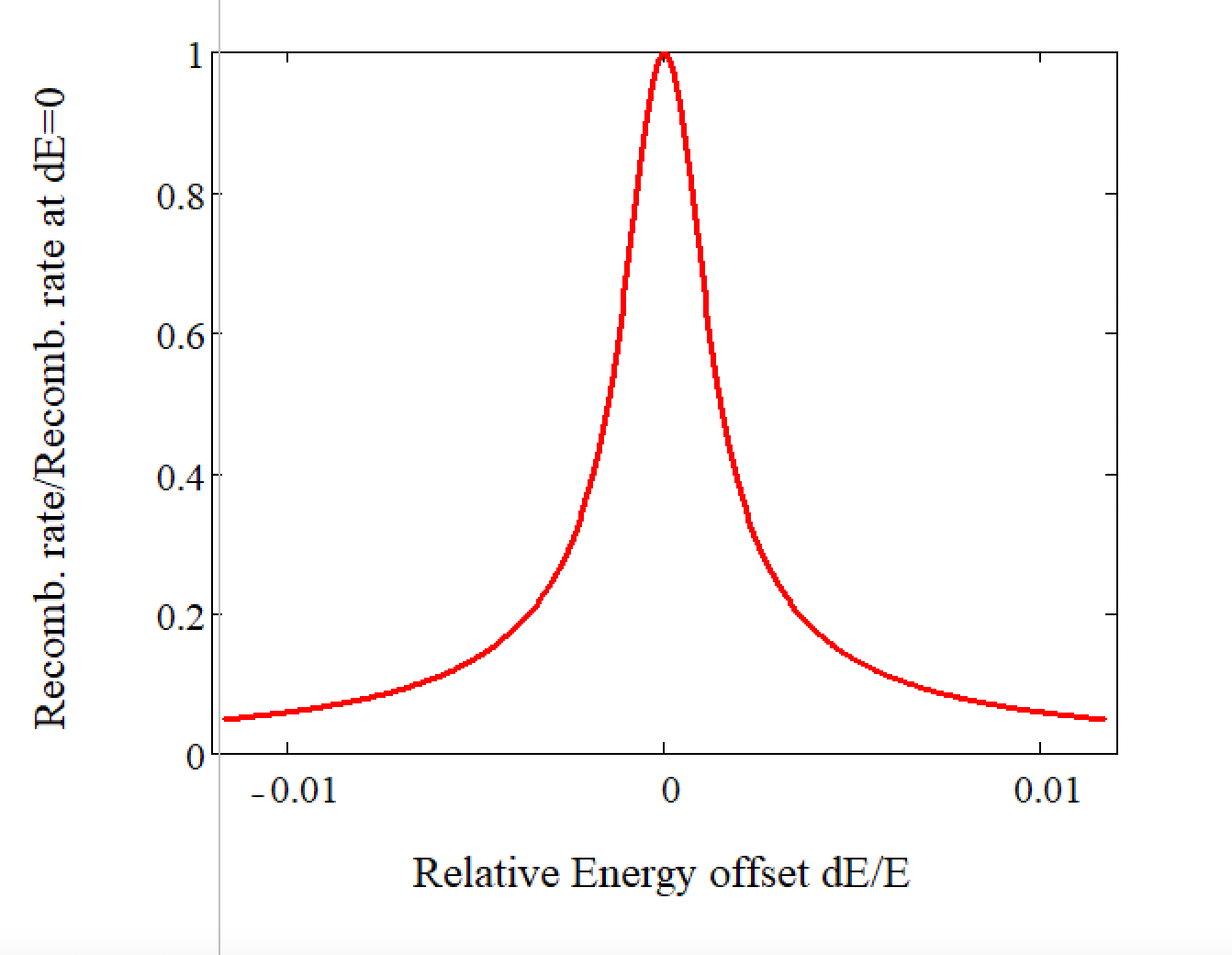 FWHM=3x10-4
FWHM=1.8x10-3
300 urad of angular spread 
5e-4 energy spread of electrons 
1.3e-3 energy spread of ions
150 urad of angular spread 
3e-4 energy spread of electrons 5e-4 energy spread of ions
Plot from Gang’s presentation for optimum expected  CEC-X parameters
RHIC/LEReC setup:
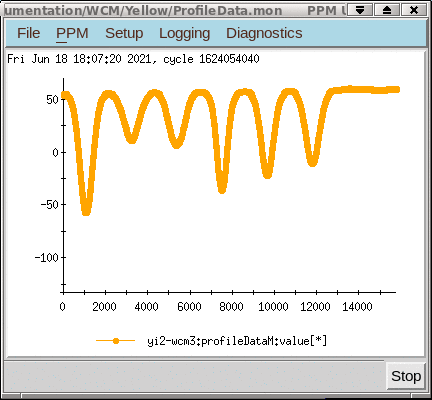 On June 18
We used regular RHIC lattice with and without local bump
6 bunches per store with  intensity 0.4-1.5e9 per bunch
For LEReC we used regular 5 MB with 3 and 2nC per MB
beam loading per MB 3.3keV for charge of 3nC per MB
Bunch profiles  WCM
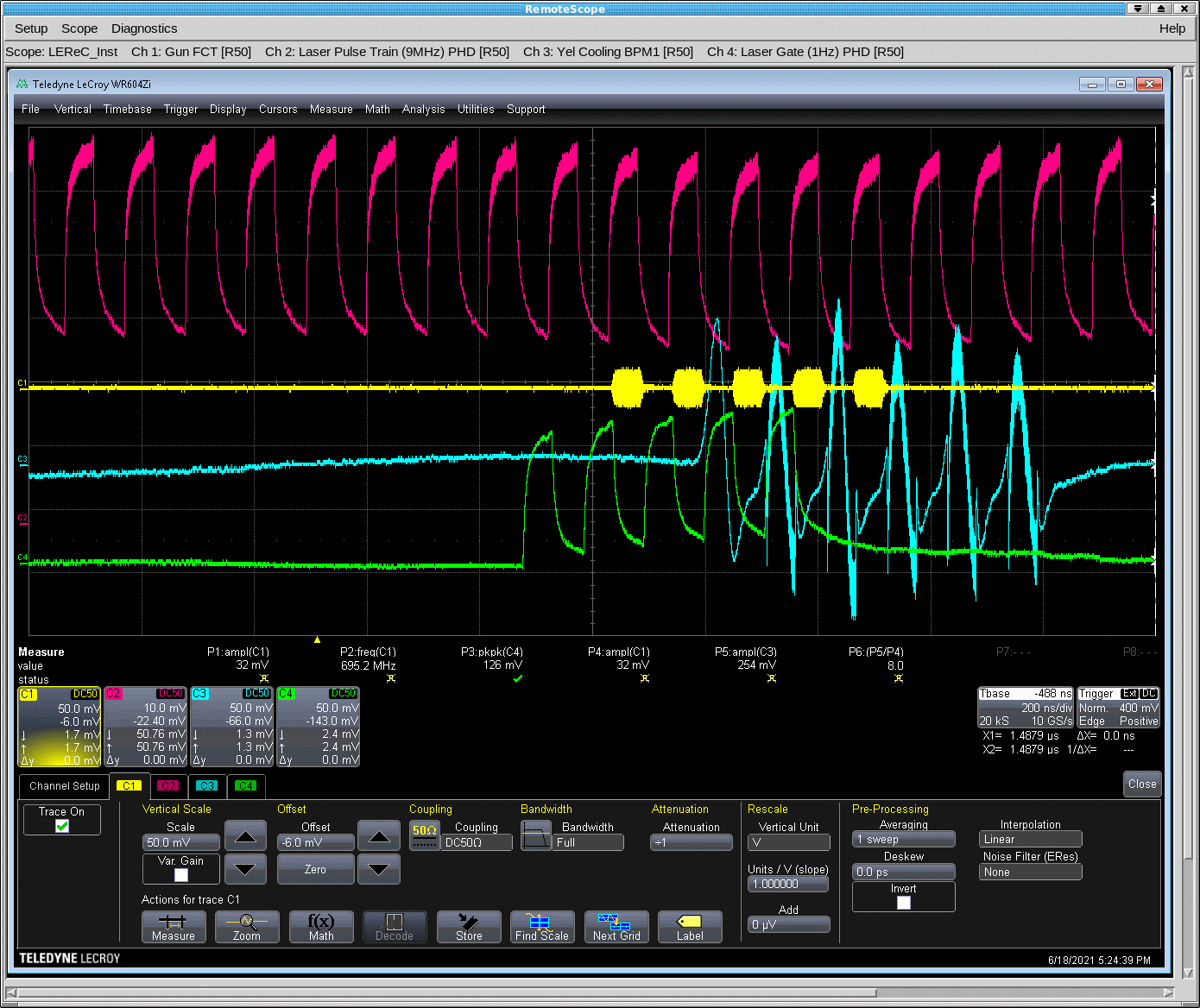 Cyan trace is signal from BPM in the cooling section
1st RHIC bunch is not overlapping with LEReC bunches
5 followed bunches are overlapped with LEREC bunches
Bunch to bunch energy difference due to beam loading effect
MB profiles image at PM in  RF diagnostic line
Train of 5 MBs with charge of 1.3 nC per MB
Distance between 4 peaks =3 mm, dispersion= 800 mm 
MBunch by MBunch energy shift DE/E=3/800/4=9.4E-4
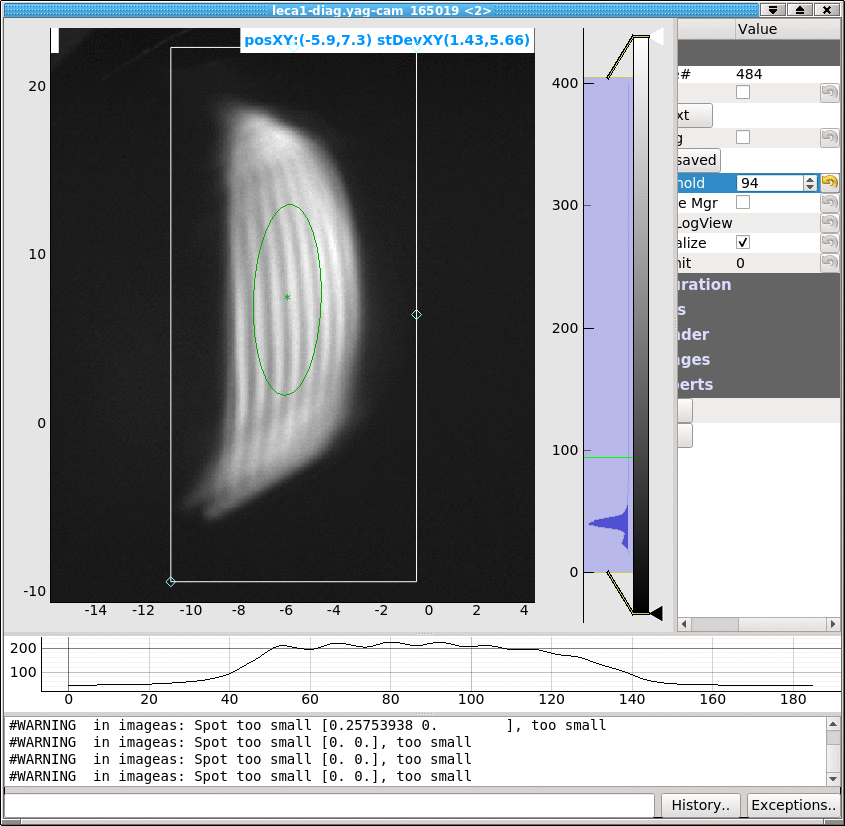 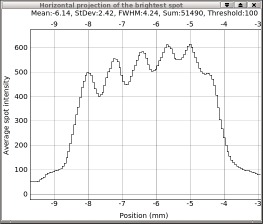 3mm
http://www.cadops2.bnl.gov/elogs/entryList.jsp?DATABY=day&ELOG=LEReC_2021&DATE=06/24/2021&DIR=none#1481011
RHIC dispersion  and resulted bunch separation
RHIC dispersion
Au79 vs Au78 bunch separation in Arcs
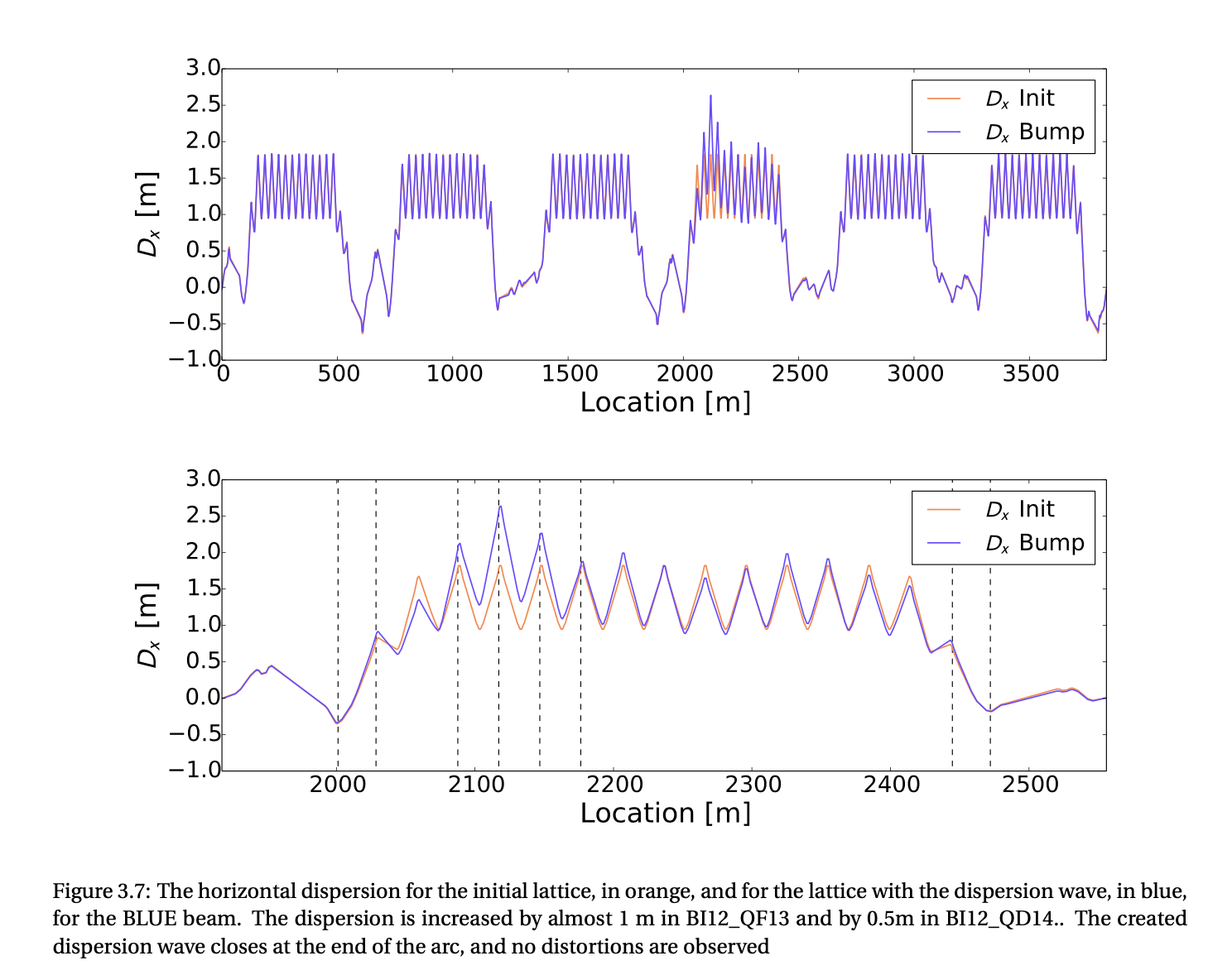 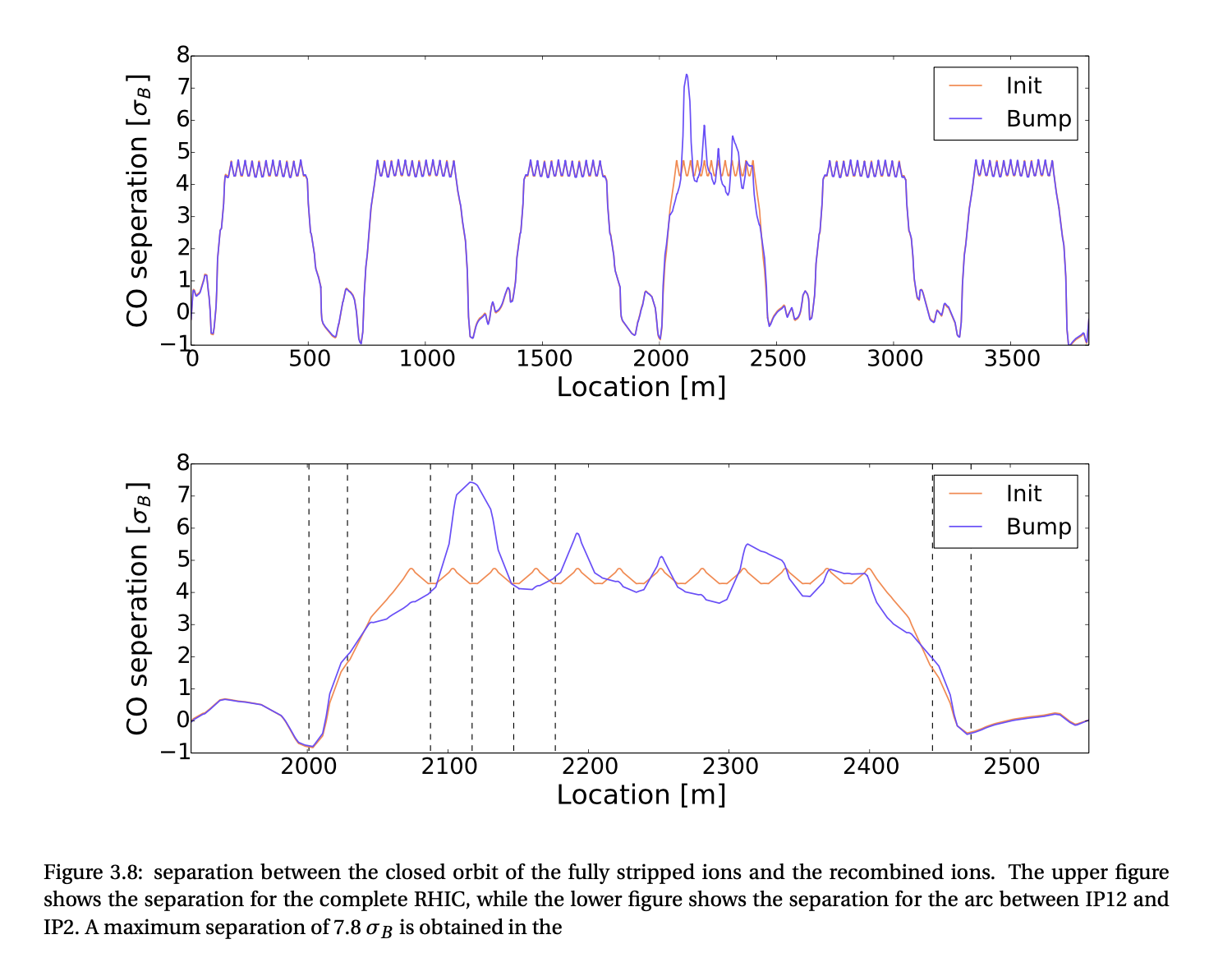 5 sigma separation without dispersion bump
F.S. Carlier “Detectors for low energy electron cooling in RHIC” C-A/AP/557 February 2016
Bunch by bunch recombination loss signal
With local  bump
Without local  bump
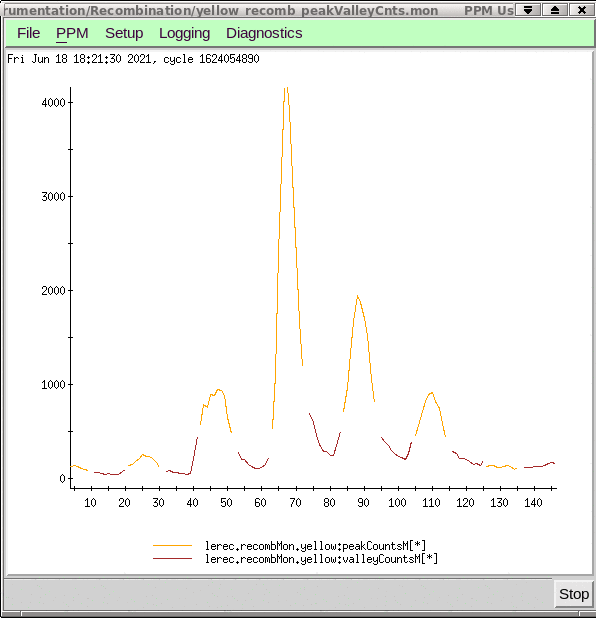 Overlapped with optimized energy e-bunch
Local bump (8.5mm at yo1-bh14)  helped to increase recombination signal/noise level significantly
dE/E=9e-4
dE/E=-9e-4
Non interacted bunch #1
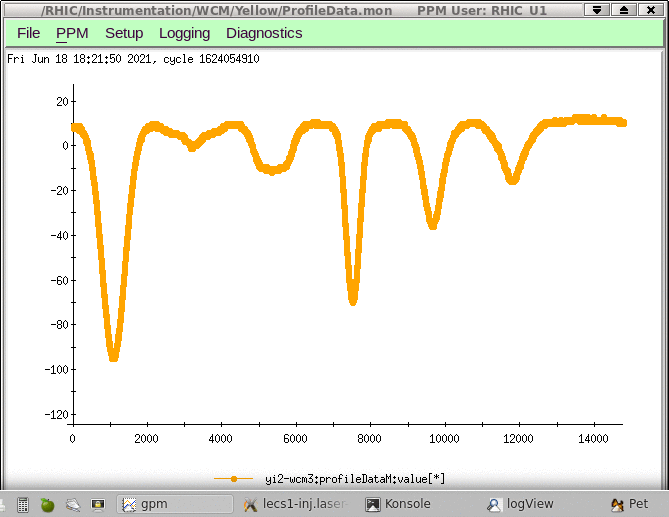 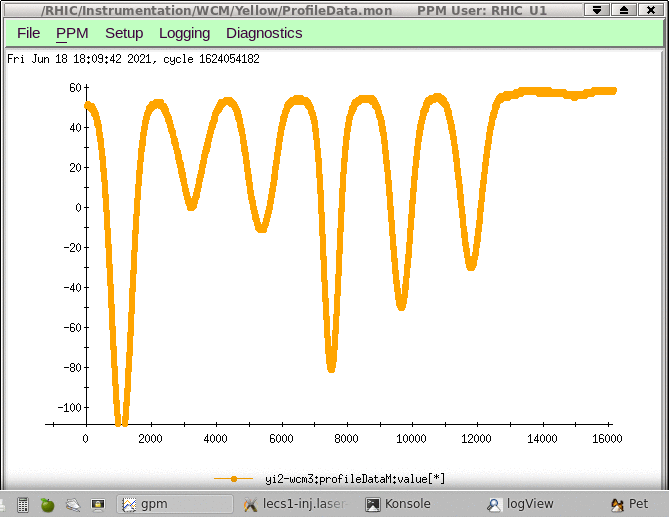 WCM profiles
APEX June 24
We used regular RHIC lattice with local bump:
12 bunches per store with  intensity 0.4-1.5e9 per bunch
For LEReC we used regular 10 MBs with 1.3 nC per MB
beam loading ~2 keV per MB
Non interacted bunch #1, #12
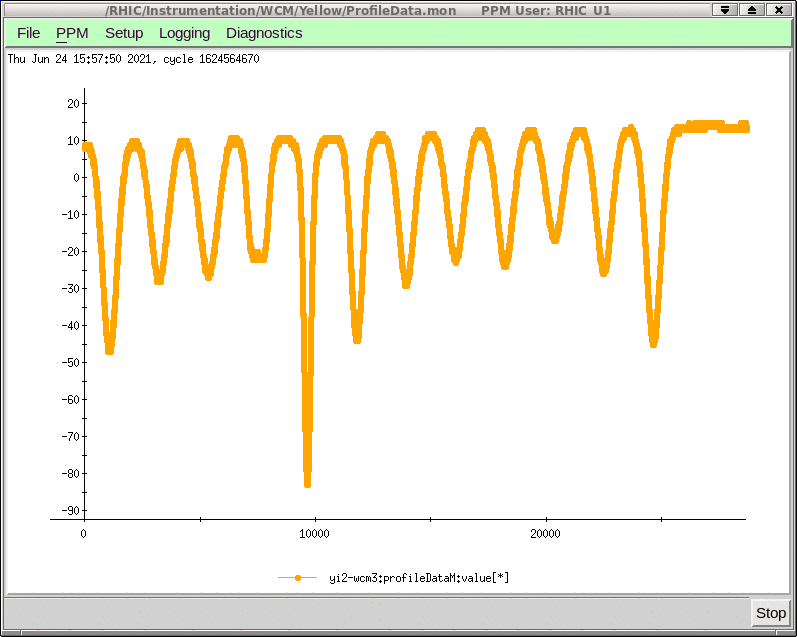 Non interacted bunch #1, #12
Overlapped with Optimized energy
WCM  signal
Recombination monitor signal
Small steps energy scan ~200eV (dE/E=1e-4)
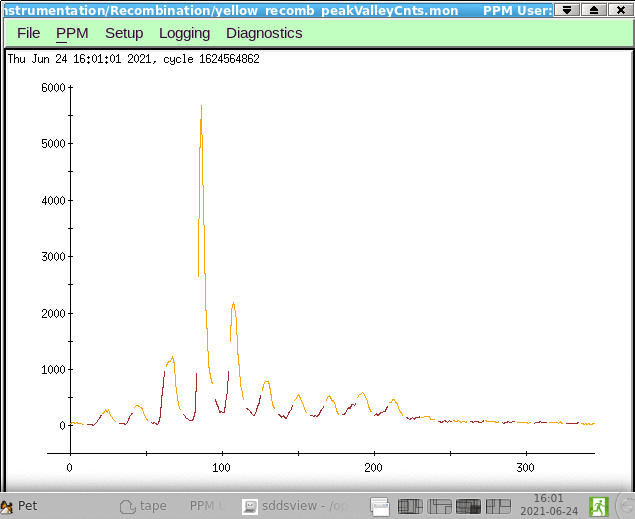 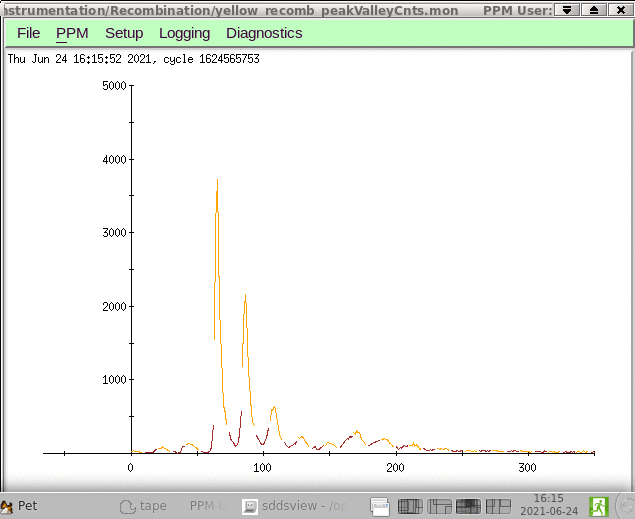 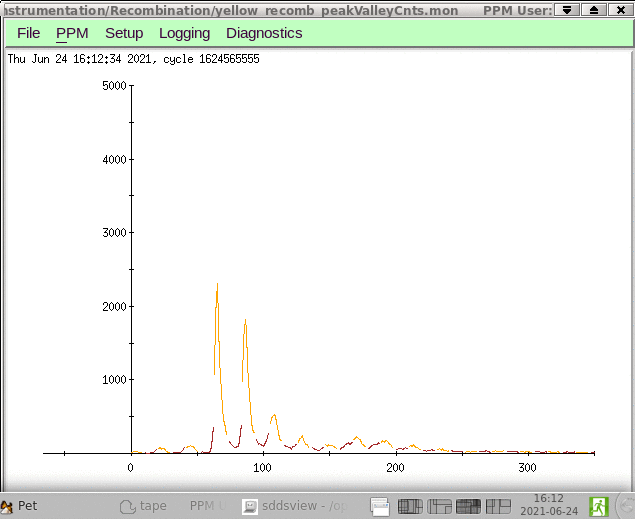 Close to 0ev
-400ev
-800ev
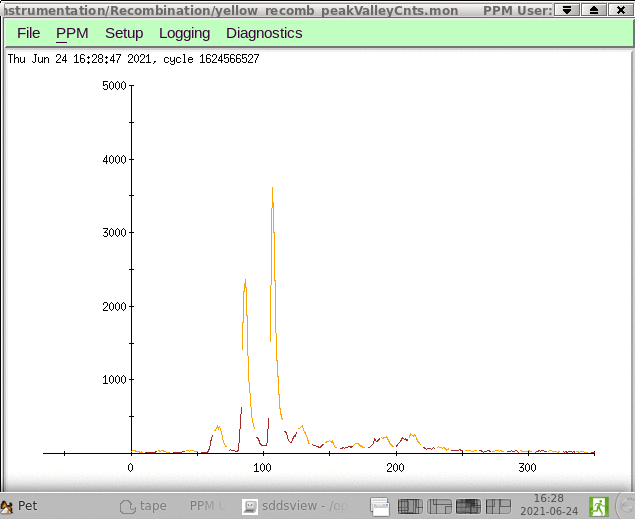 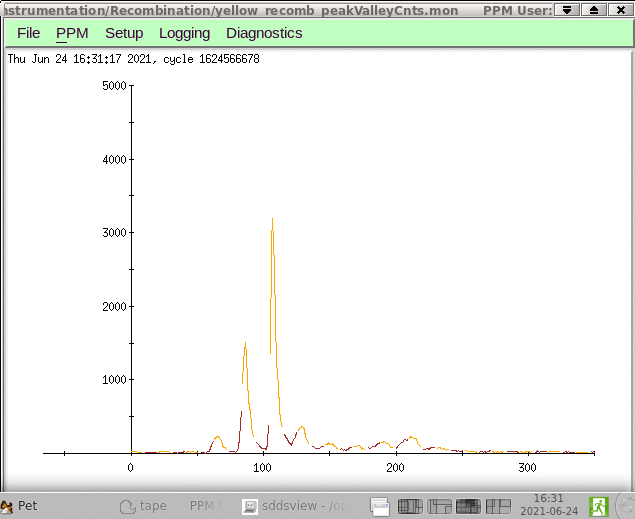 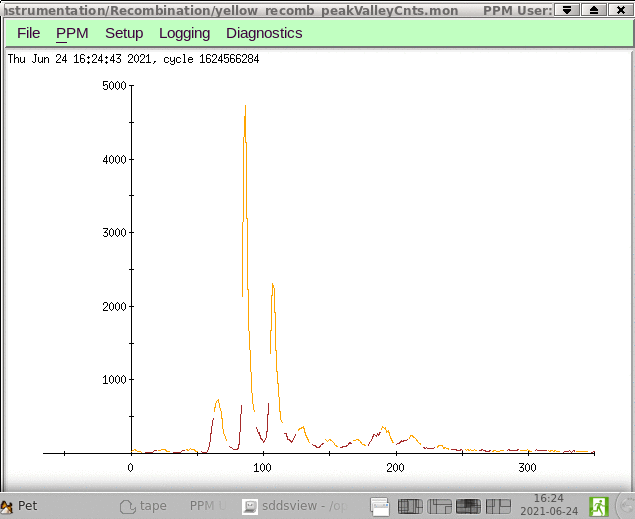 +800ev
+400ev
+600ev
Loss event rate per seconds for different LEReC average energy (200 eV step)
Function of energy offset
Raw data
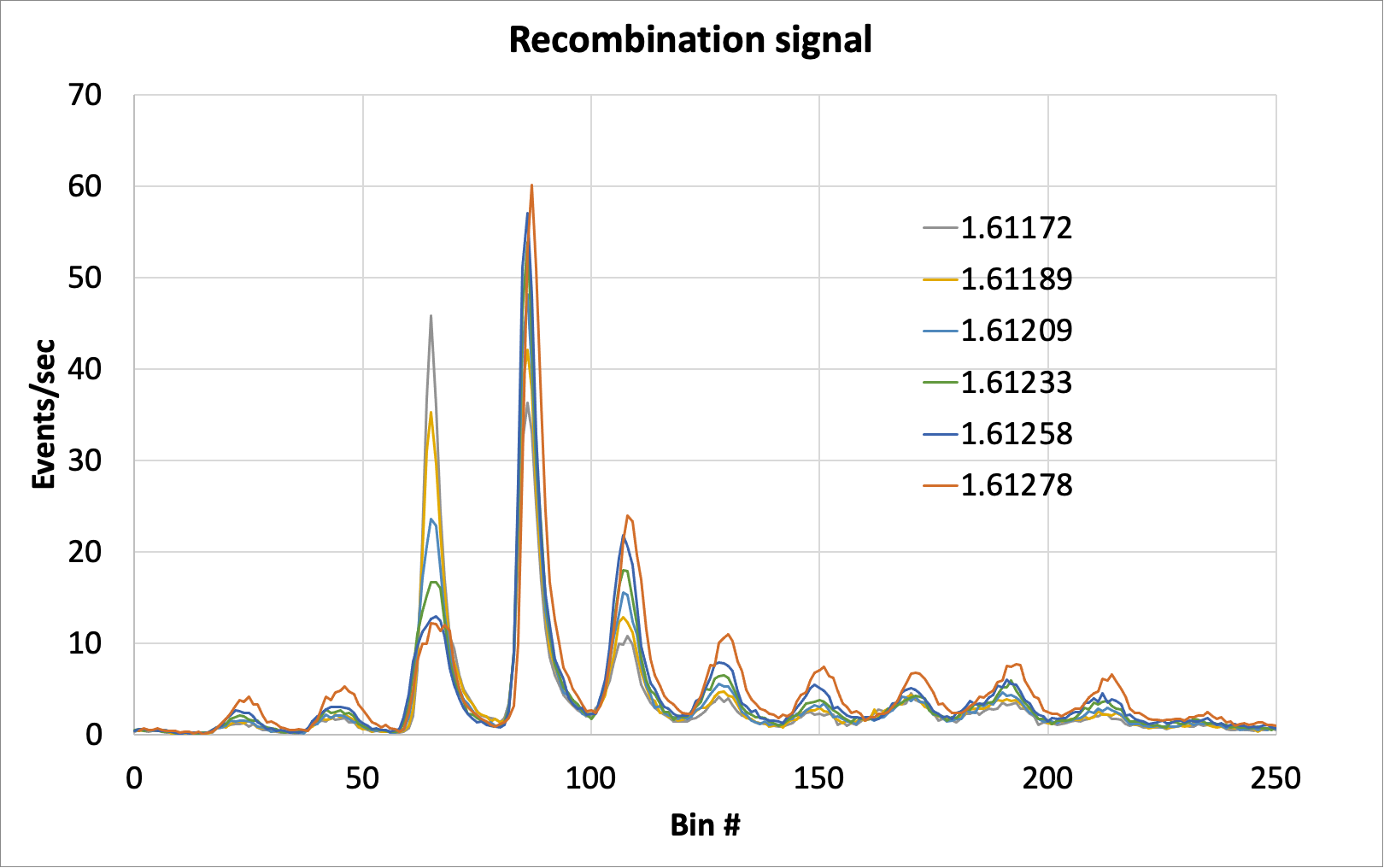 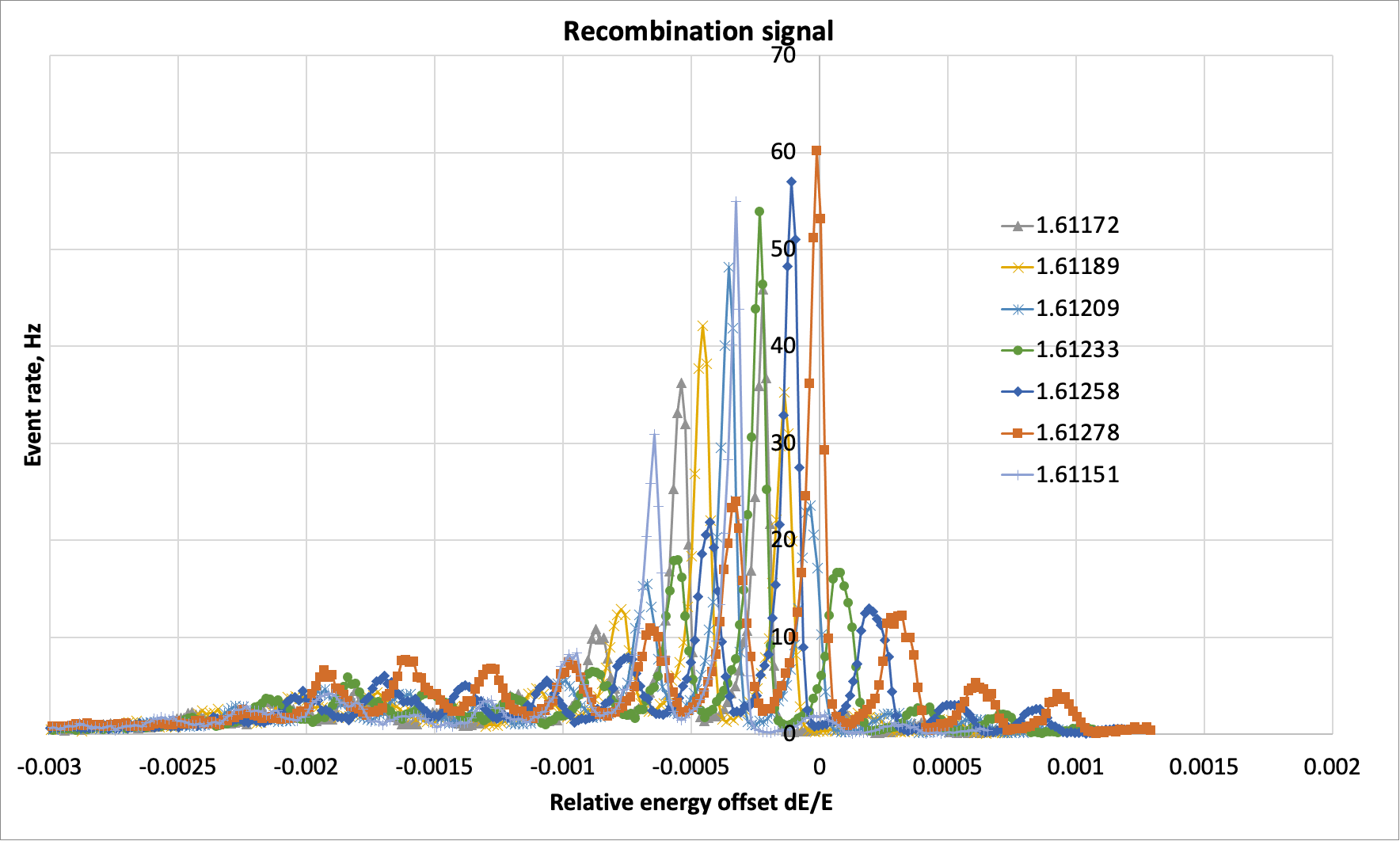 Very low losses from non interacted bunches
Regular losses dueto LEReC –RHIC interaction and results of signal reflection
More data from each bunch normalized to the individual  i-bunch intensity
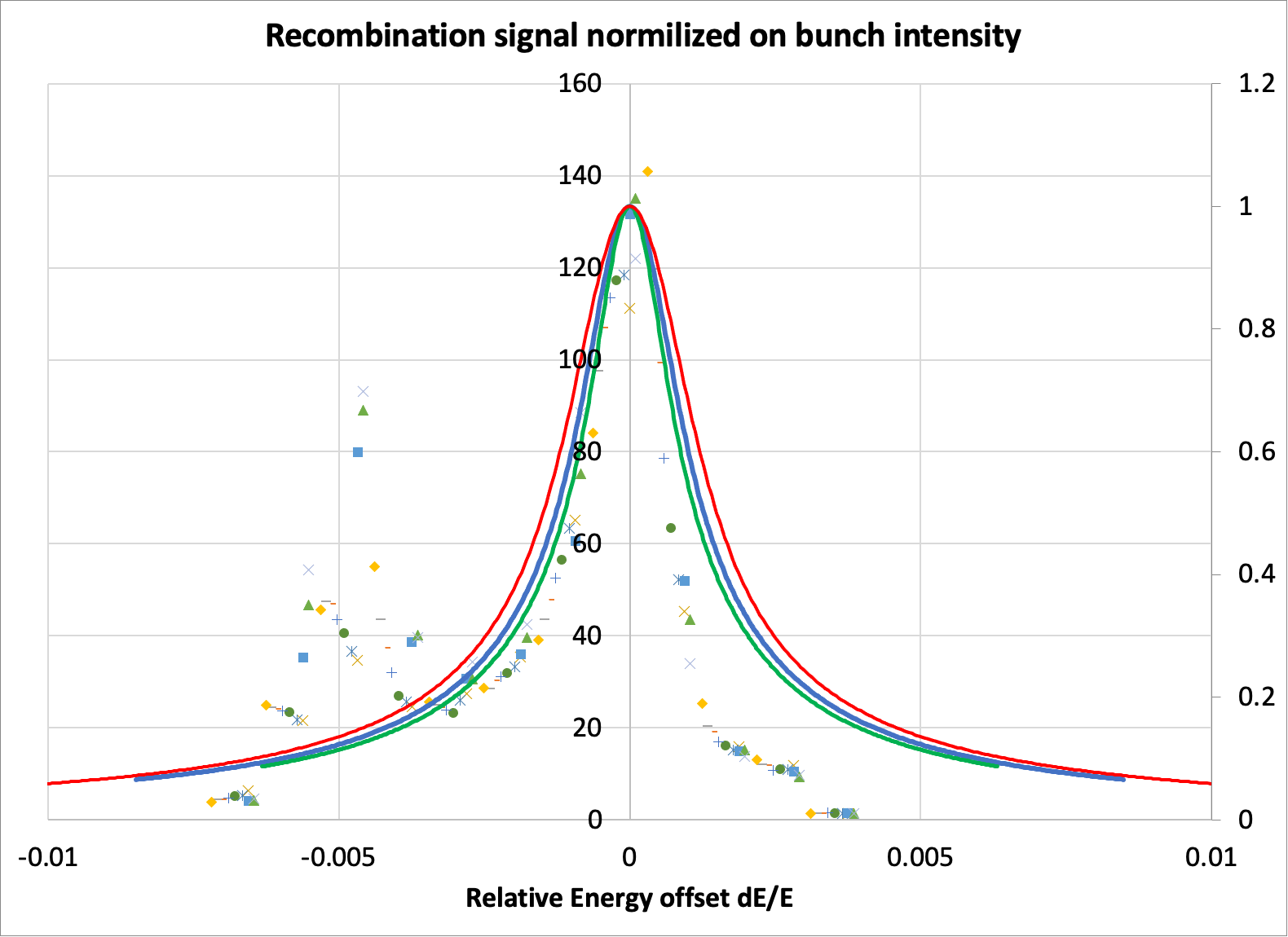 Markers are for measured data points at different average LEReC energy settings
Lines are  calculated recombination signal
These data points are artificial result of “other losses” divided  by low intensity i-bunch
Red both energy spread 5e-4
Blue both energy spread 3e-4
Green e-energy spread  1e-4, ion energy spread 3e-4
Background signal from non interacted bunches is very small
LEReC Recombination studies summary
We  observed and measured energy dependence of  recombination signal 
Introducing local bump significantly improved statistic
Measured energy dependance of  recombination signal is well matched with textbook formulas for  LEReC bunch energy spread ~ 1e-4
Back-up material
LEReC layout
e-beam
RF diagnostic line
i-beam
e-beam
Recombination  monitor in ARC
The e-bunches are produced at the photo-cathode illuminated by a green 704 MHz laser modulated with the 9 MHz frequency to match the frequency of RHIC ion bunches. 
The electrons are accelerated to 375 keV in the dc gun followed by a 704 MHz superconducting rf accelerating cavity bringing the beam energy to 1.6–2. MeV.
The e-beam is transported in a 40 m long transport line and merged to the cooling section (CS) in the “Yellow” RHIC ring . After passing the Yellow CS, the beam is sent to the cooling section in the “Blue” RHIC ring by a 180° bend. 
Finally, the electron beam is extracted and sent to the beam dump.
LEReC parameters
gamma= 4.1
e-bunch energy spread is <3e-4
average e-bunch angular spread ~150 urad
I-bunch energy spread 3e-4
I-bunch angular spread 130 urad
Fine energy tuning by optimizing  cooling
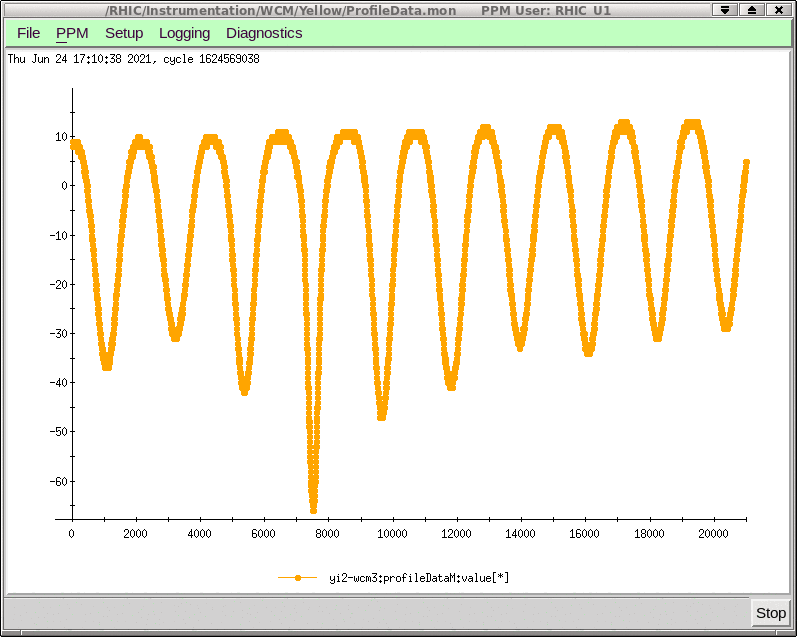 WFHM bunch length of several bunches
WCM signal
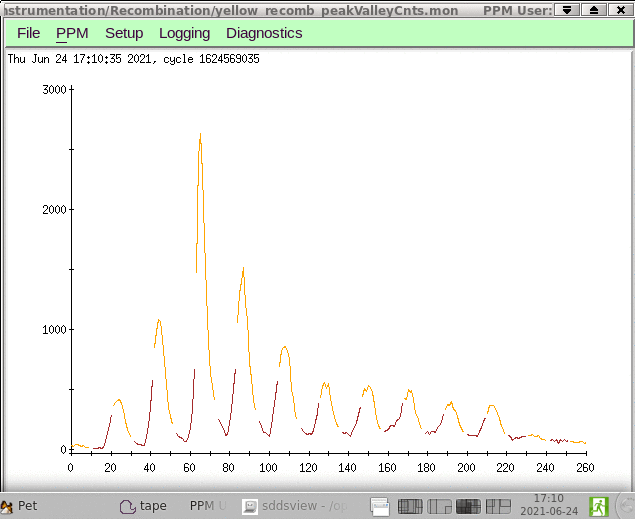 Recombination monitor signal
RHIC Bunch #4 is optimally cooled while two neighbor Bunches #3 and #5  are weaker but equally  cooled as well
http://www.cadops2.bnl.gov/elogs/entryList.jsp?DATABY=day&ELOG=LEReC&DATE=06/24/2021&DIR=none#1481257